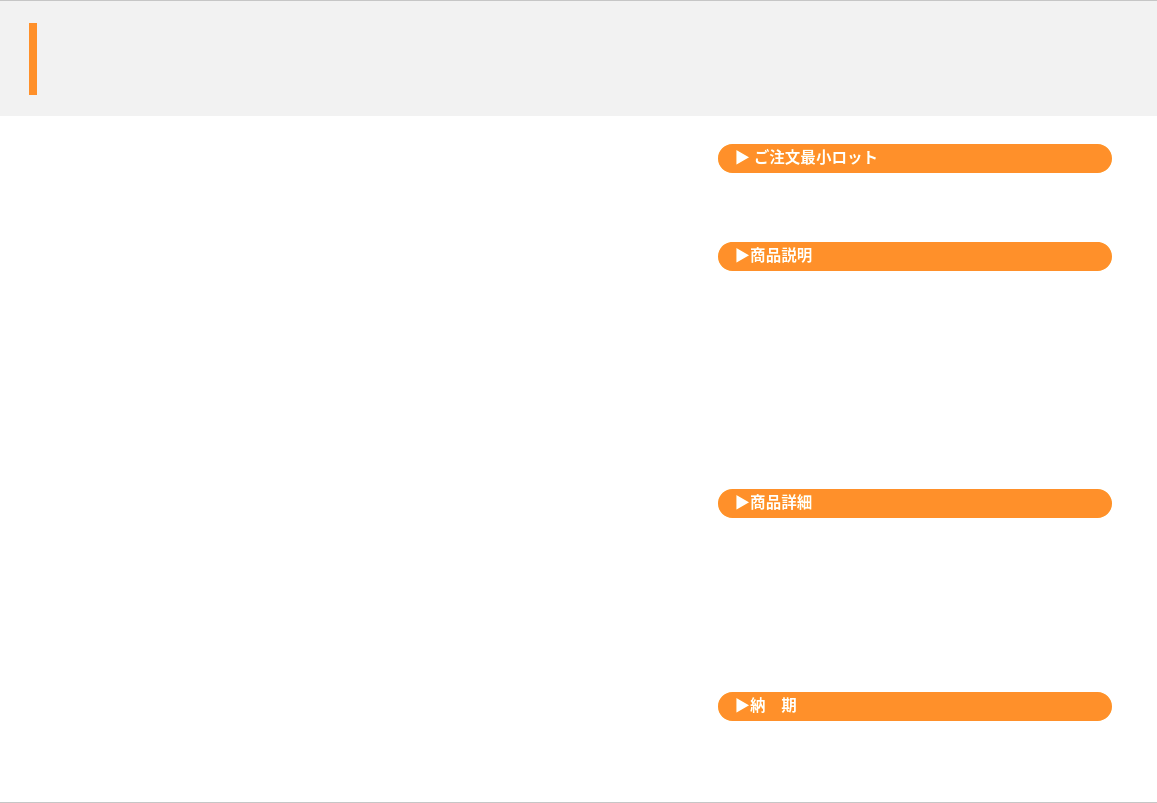 5wayペン
ボールペン、タッチペン、クリーナー、スマホスタンド、ライト　5つの機能を持つマルチペン
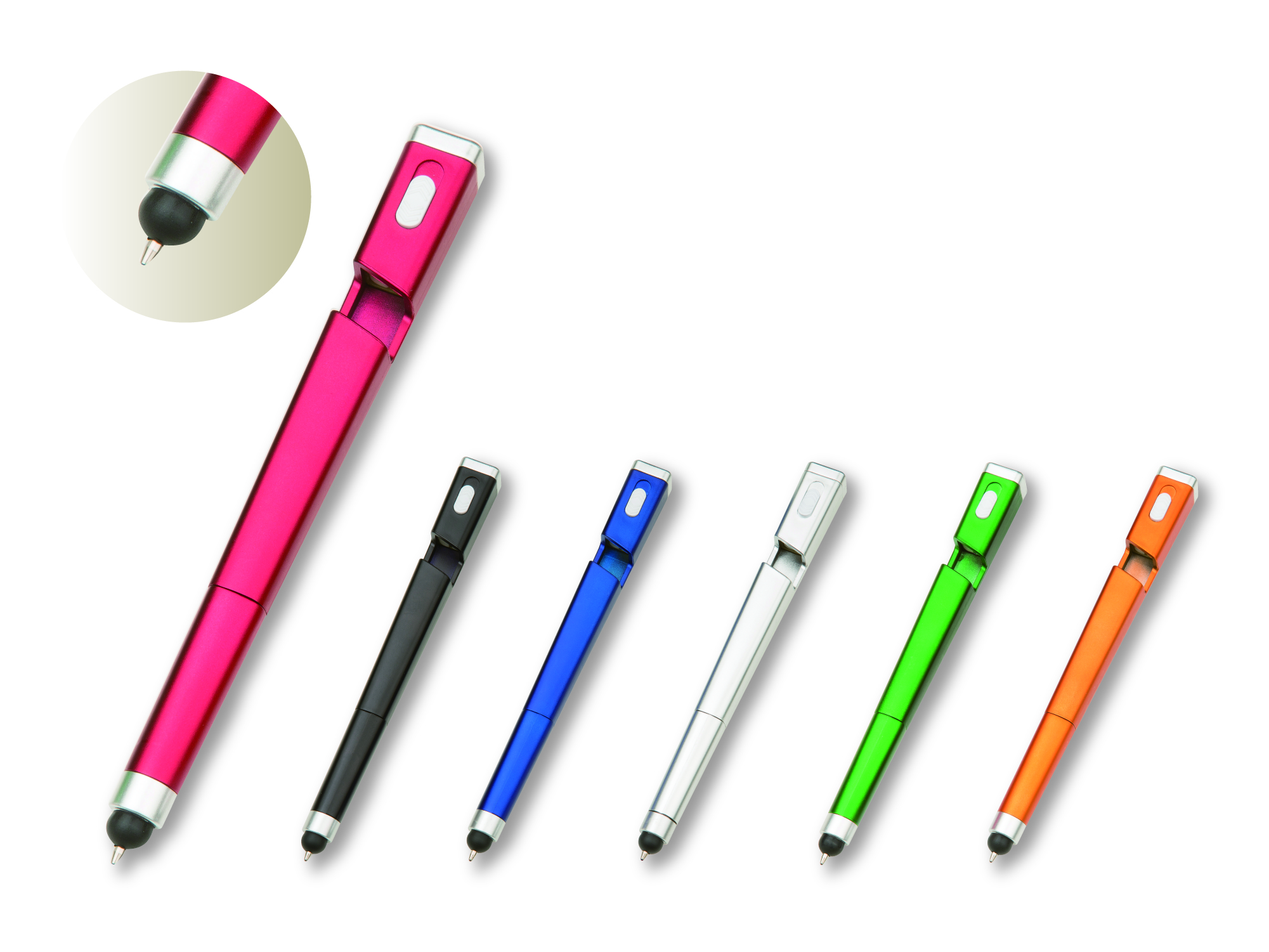 5,000本から
ノベルティの王道「ボールペン」
ただのボールペンではなく5つの機能を持つマルチなボールペンです。実用性が高く、低単価なのでバラマキの販促グッズとして最適です。
軸部に1色名入れが可能。
品　番　　org364
サイズ　　全長約142mm
材　質　　ABS等
印　刷　　シルク
外　装　　個別PP袋入
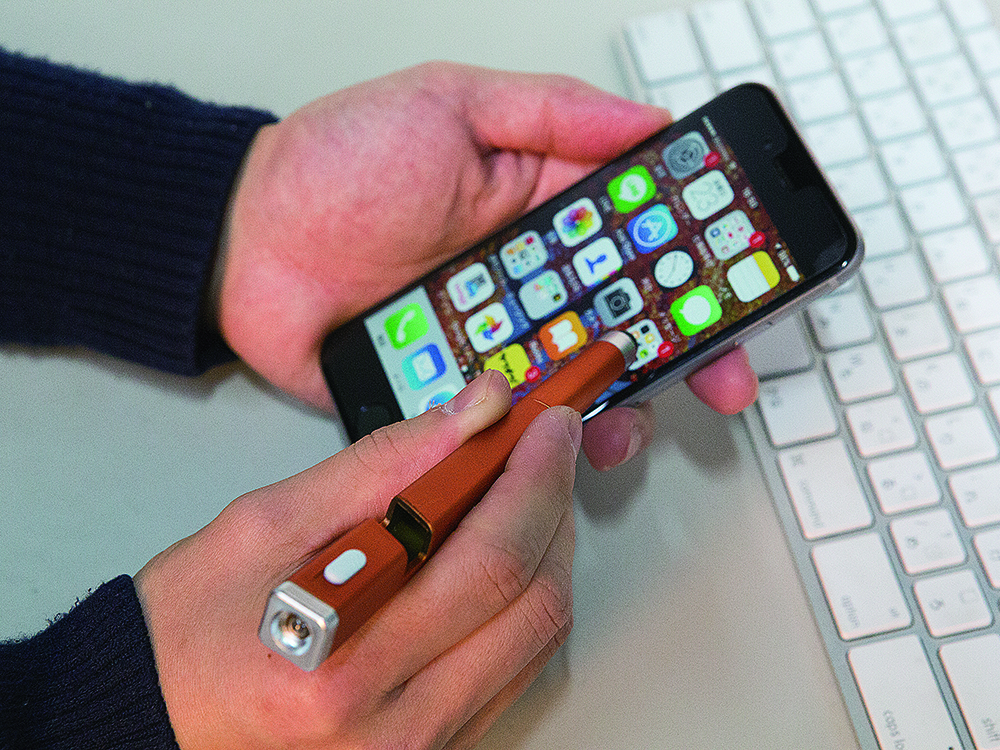 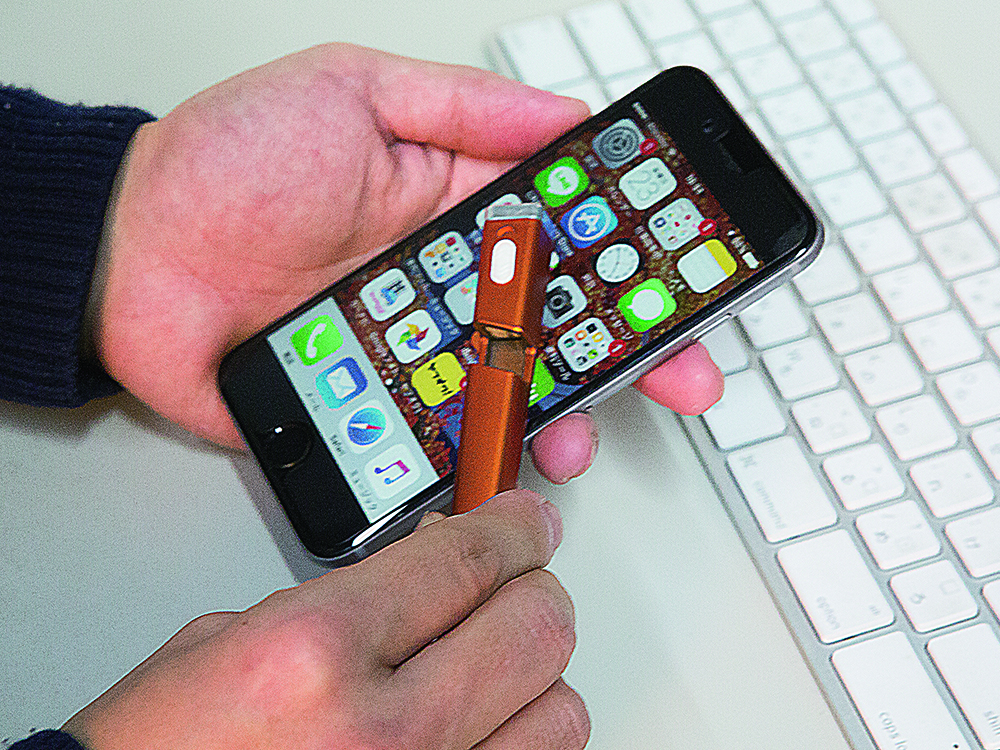 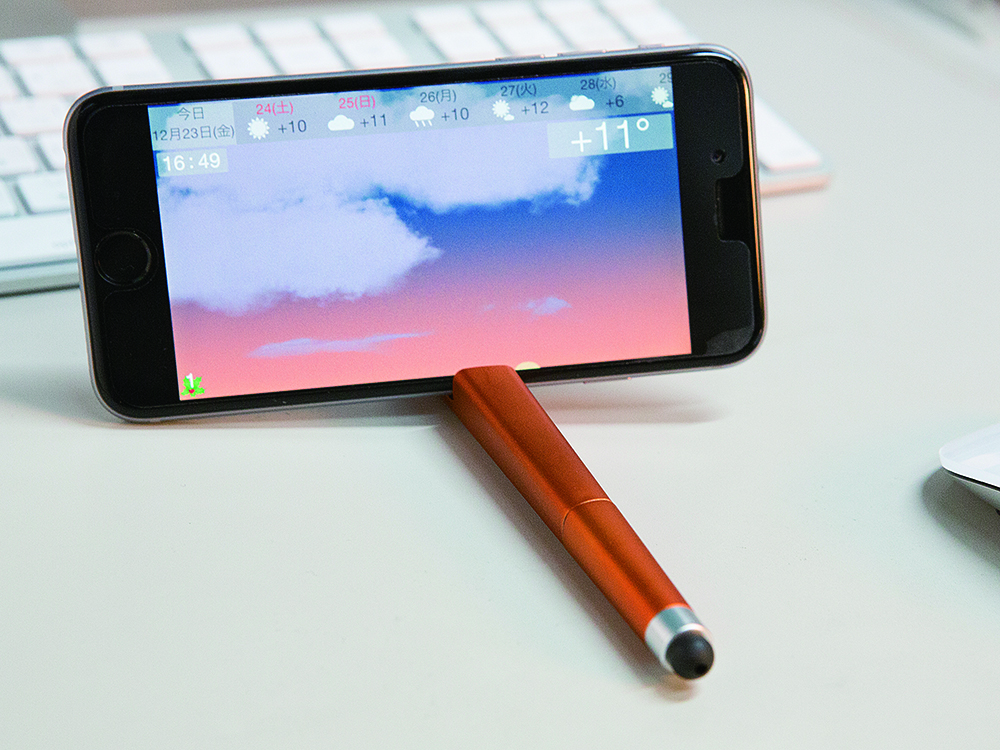 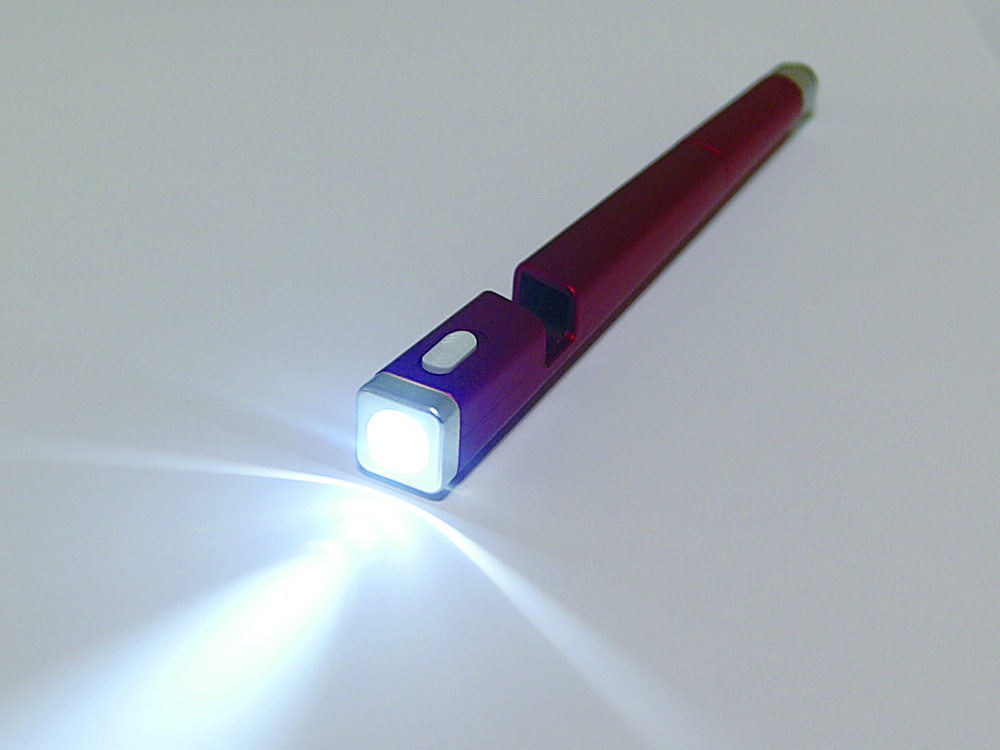 校了後約40日～